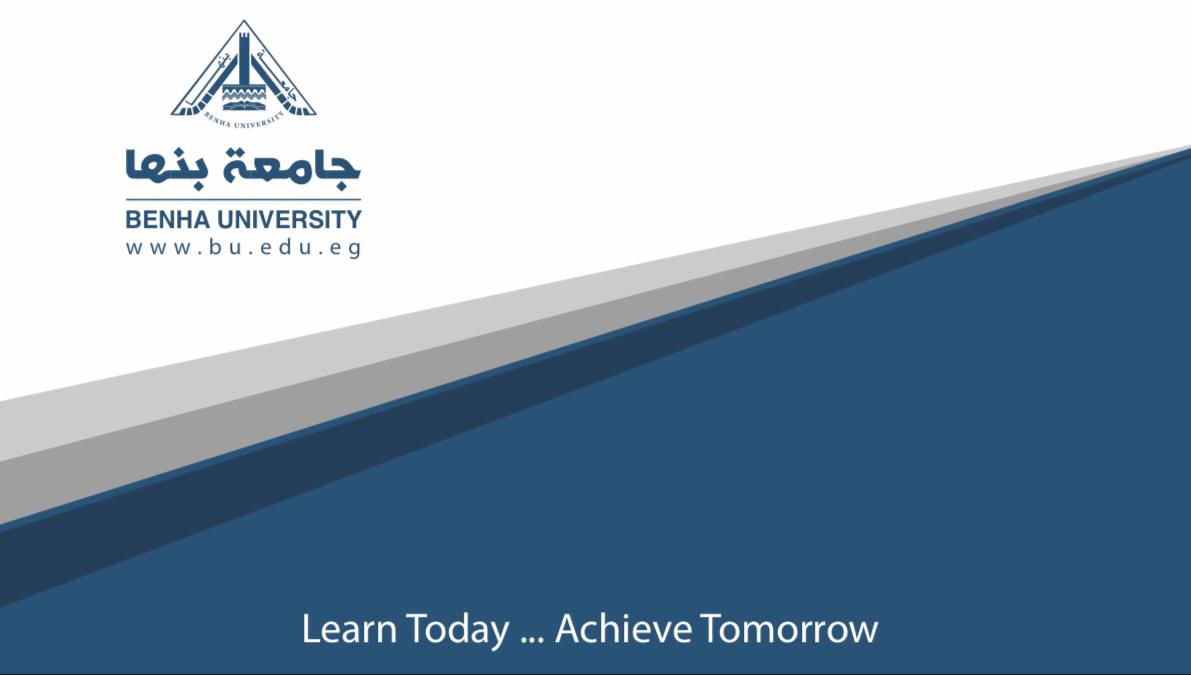 إسم المقرر الجغرافية  الاقتصاديةأستاذ المادة : أ.د/ مسعد السيد أحمد بحيرى
المحاضرة الاولى الفرقة الثالثة / تعليم اساسى شعبة دراسات اجتماعية
الفصل السادس
الموارد المعدنية
مقدمة :-
يعد التعدين واحداً من أقدم الأنشطة التى مارسها الإنسان ، كما أن التطور الحقيقى للتعدين قد بدأ مع الثورة الصناعية، وازداد أهمية بعدها،
أولا : ما هية التعدين :-
يقصد بالمعادن Minerals:  المواد التى تستخرج من باطن الأرض، والتى تتألف من مركبات كيميائية متجانسة تكونت معظمها نتيجة اندماج العناصر الطبيعية، 

أما الخامات المعدنية Mineral Ores:  فهى مواد متجانسة إلى حد كبير تتألف من مكونات فلزية يمكن استخلاصها عن طريق التنقية أو الصهر، حسب طبيعة الخامات ويقصد بالخامات المعدنية هنا المعادن الفلزية كالحديد والنحاس.
وتعرف الرواسب المعدنية  Mineral Deposits: بأنها أجـزاء مـن قشرة الأرض تضم معدن أو أكثر يمكن استغلالها على مستوى اقتصادى لجودة خصائصها وتوافرها بكميات تمكن من استغلالها على نطاق واسع .

الاحتياطى المؤكد  Proved Reserve: يقصد به كميات المعدن المؤكد وجودها فى مكان ما على أساس طرق التعدين المعروفة وفى ظل نفقات الإنتاج والأسعار السائدة فى السوق.

أما الاحتياطى المحتمل  Potential Reserve: وهـو عبارة عـن كميات المعادن التى يحتمل وجودها، وذلك من خلال تقديرات الجيولوجيين أو الفنيين.
ثانيا : تصنيف المعادن:-
تصنف المعادن إلى قسمين كبيرين هما:-
ثالثا : مراحل الإنتاج المعدنى :-
يمر الإنتاج المعدنى بعدة مراحل، وأهم هذه المراحل هى:- 
1- مرحلة البحث عن المعدن.
2- مرحلة الإعداد للإنتاج .
3- مرحلة التعدين. 

ويتم استخراج معظم الموارد المعدنية فى العالم بعدة طرق وهى:
أ- طريقة التعدين السطحى أو المكشوف Surface Mining : 
ب- طريقة التعدين الباطنى Underground Mining: 

4- مرحلة تجهيز المعدن:
رابعا : خصائص الإنتاج المعدنى : -
1- تركز إنتاج المعادن فى مناطق محددة من العالم.
2- المعادن مورد غير متجدد، قابل .
3- إن وجود الخامات المعدنية بكميات كافية للاستثمار هو إحدى نتائج حركات القشرة الأرضية.
4- تتميز المعادن عن غيرها من الموارد بإمكان استخدامها مرة.
5- لا تتوزع أنواع المعادن بصورة متعادلة على سطح الأرض، وهى تتركز فى مناطق دون الأخرى.
6- توجد المعادن مختفية فى باطن الأرض، ولهذا تتطلب عمليات التعدين رأس مال كبير لكثرة المراحل التى يمر بها الإنتاج.
7- يعتبر التعدين حرفة سالبة أو سارقة.
8- العناصر التعدينية من السلع مرنة العرض.
9- يعد الإنتاج المعدنى نشاط له صفة القصور الذاتى.
10- يمكن تخزين الموارد المعدنية بكميات كبيرة ولفترات طويلة.
تنفرد الموارد المعدنية ببعض الخصائص الهامة التى تؤثر على طبيعة استغلالها، كما تؤثر على اتساع حجم هذا الاستغلال منها:
THANK YOU